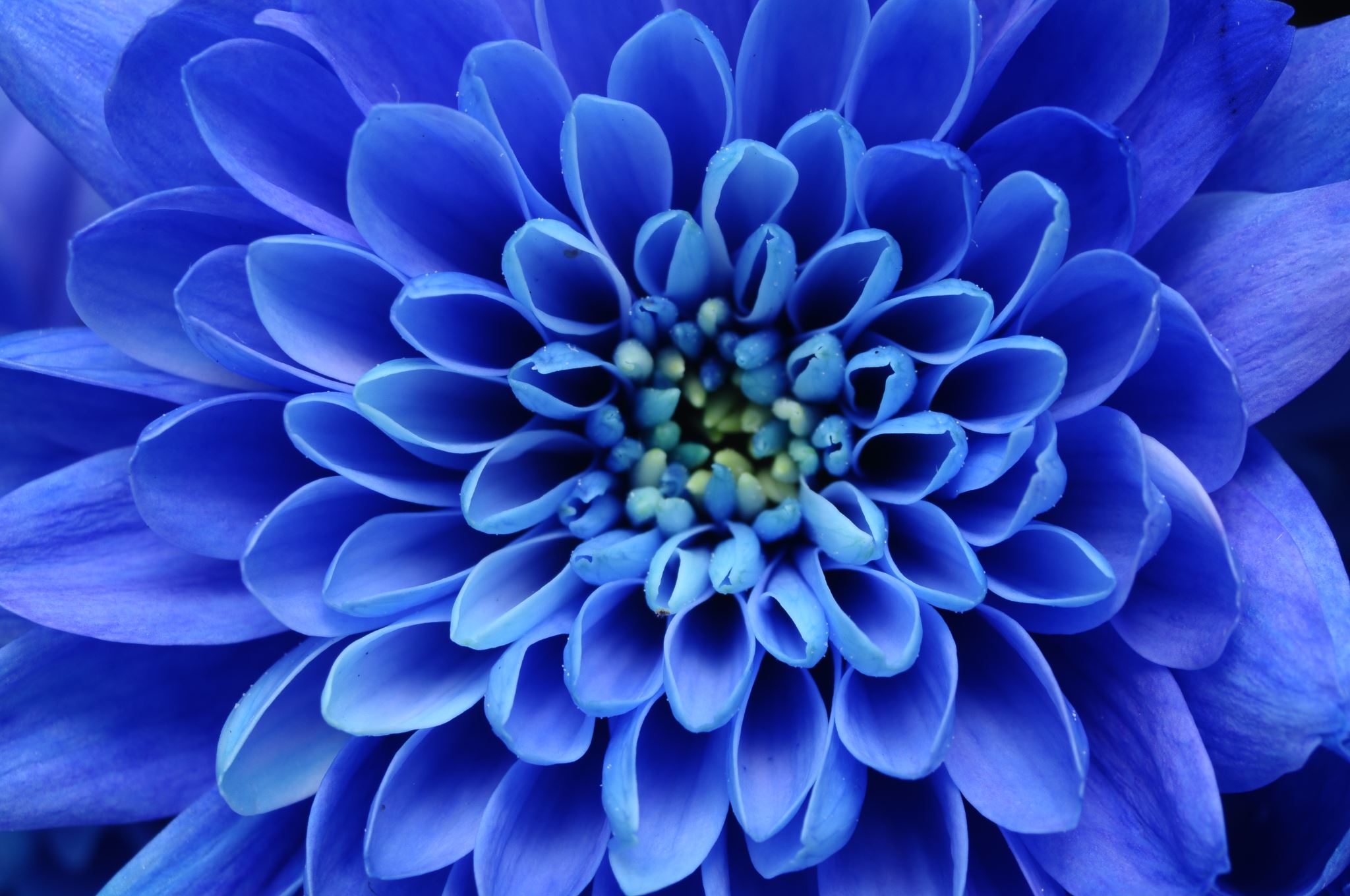 Plantenkennis EVWOefentoets 3Antwoorden
Maak de oefentoets, werk volgens bekende manier:

Schrijf van elke plant de volledige Latijnse namen op.
Schrijf (indien aanwezig) de Nederlandse naam op.
Controleer je antwoorden (Antwoordvel Wikiwijs)
Kijk je werk na: 	- Elke Latijnse naam 1 punt
			- elke Nederlandse naam 0,5 punt
Cijfer uitrekenen: punten optellen en delen volgens laatste dia “Beoordeling” 
Cijfer doorgeven aan docent (Teams)
Phlox paniculata					Vlambloem	1
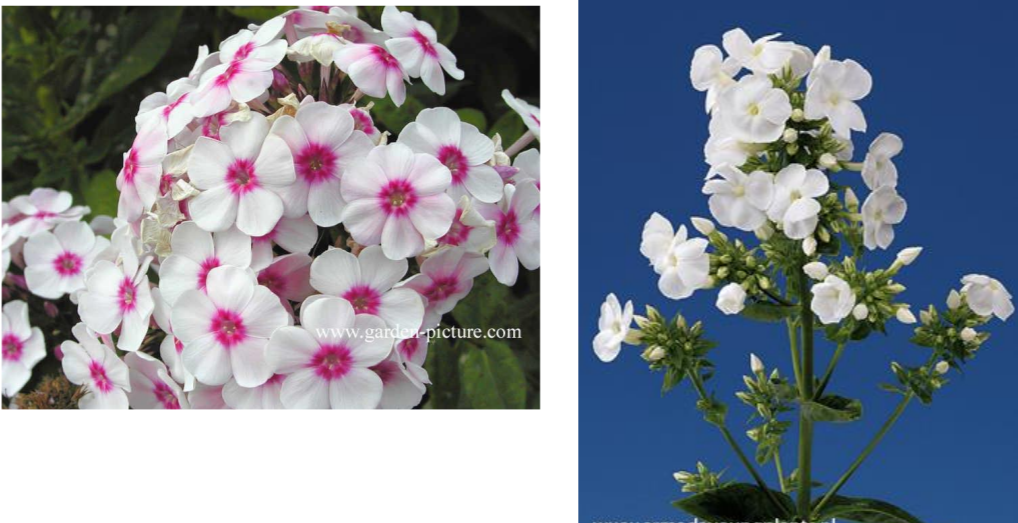 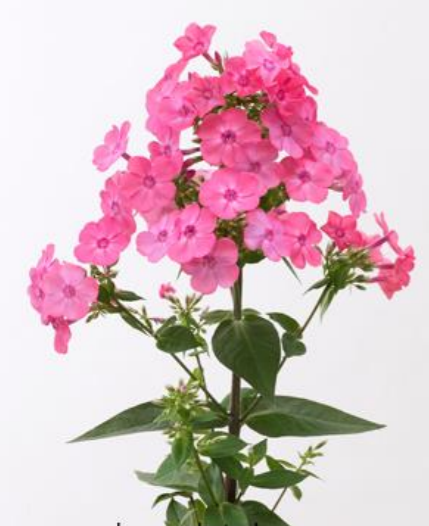 Herkomst/Klimaat: 
Amerika
Gematigd klimaat
Physalis alkekengi var. Franchetii		Lampionplant	2
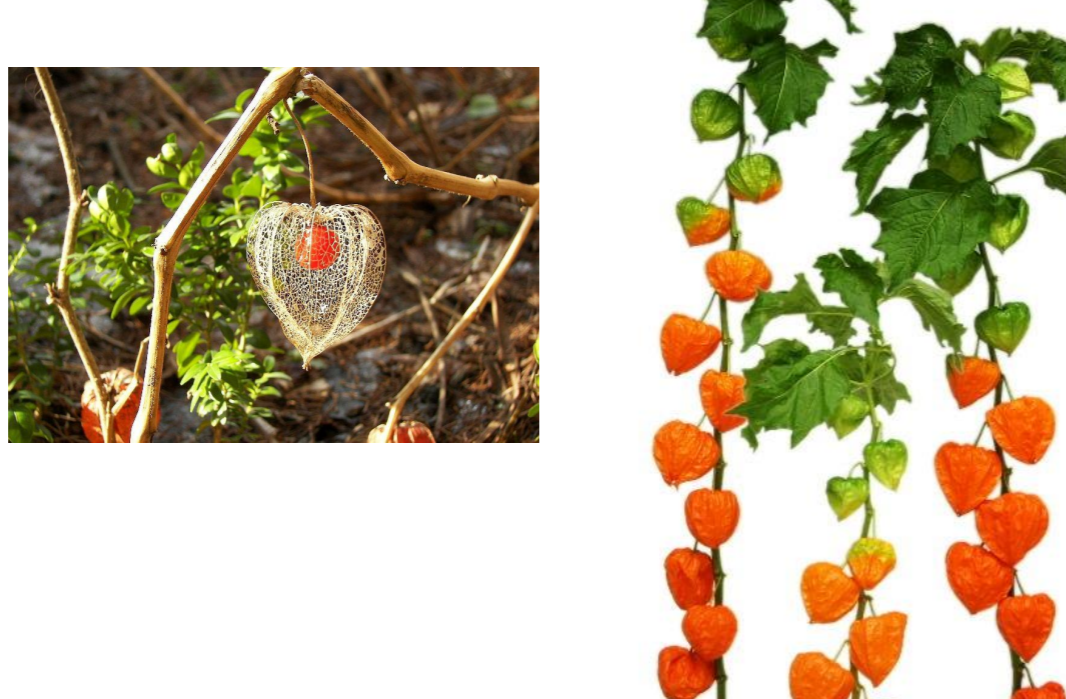 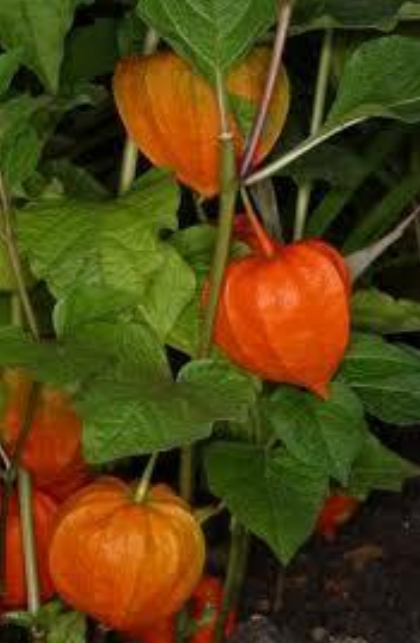 Herkomst/Klimaat: 
 Mexico
Gematigd klimaat
Pinus strobus						Pijnboom	3
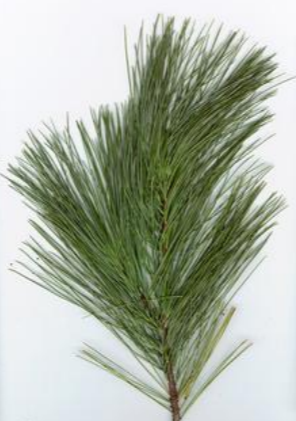 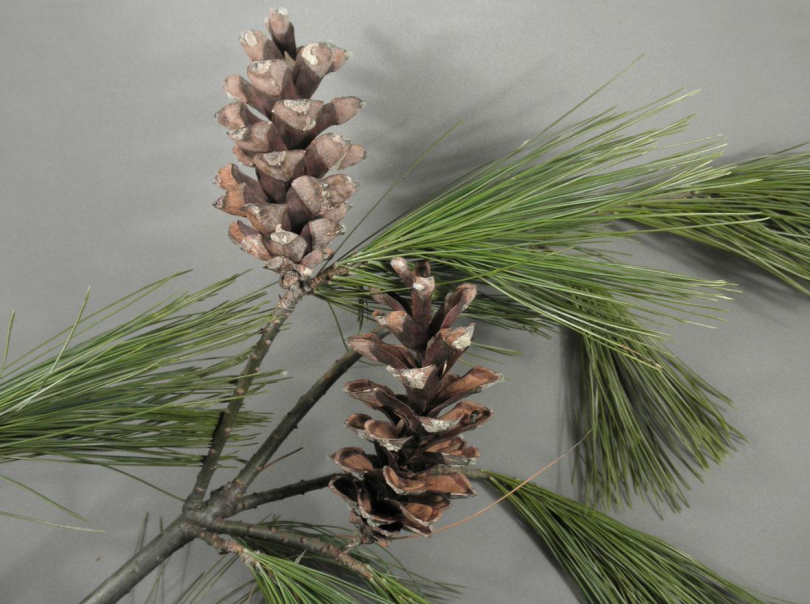 Herkomst/Klimaat: 
Noord-Amerika
Landklimaat
Pistacia soorten							-	4
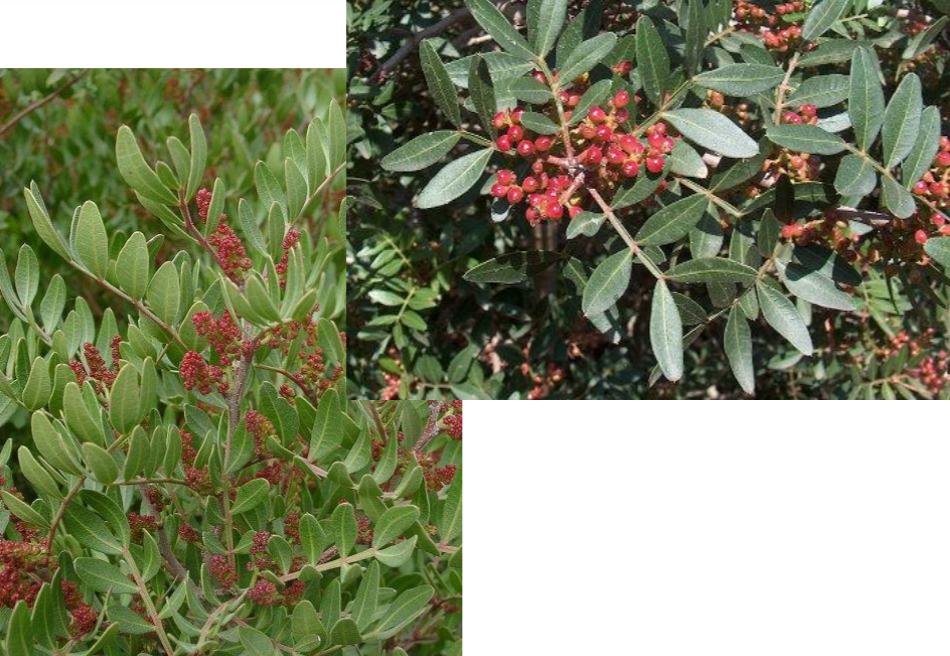 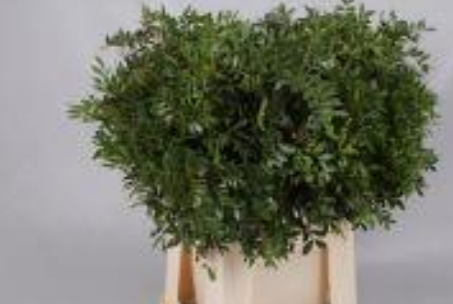 Herkomst/Klimaat: 
 Azië
Mediterraan klimaat
Platycerium bifurcatum		Hertshoornvaren	5
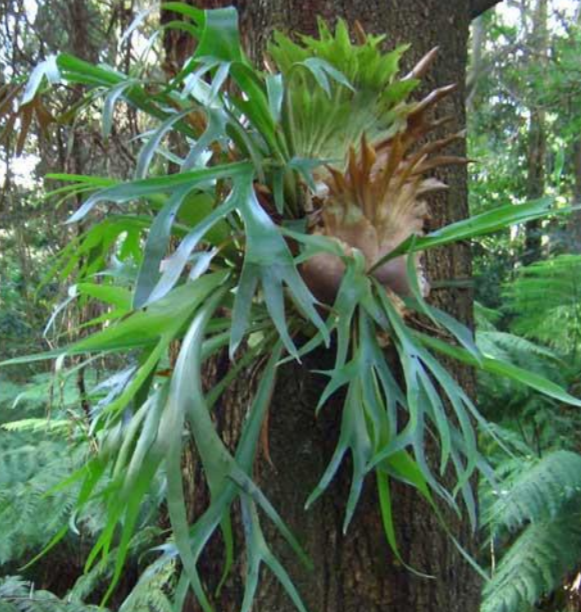 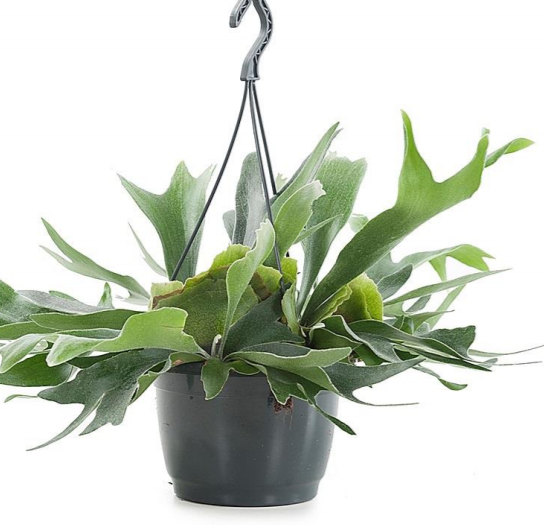 Herkomst/Klimaat: 
Australië
Tropisch klimaat
Prunus triloba				Amandelboompje	16
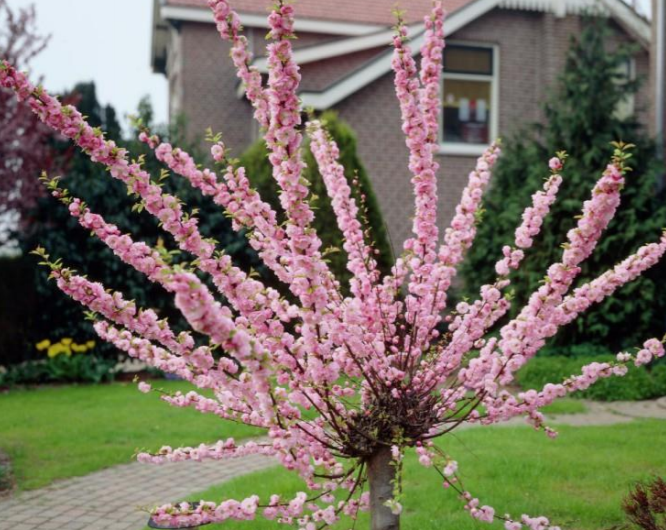 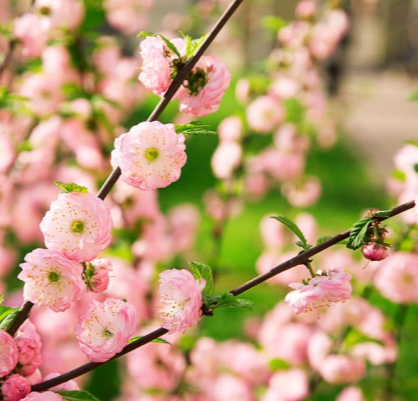 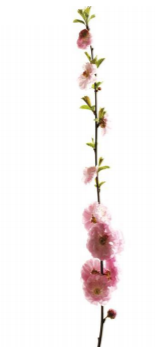 Herkomst/Klimaat: 
China
Gematigd klimaat
Rhododendron (Simsii	 Groep)		 Azalea		17
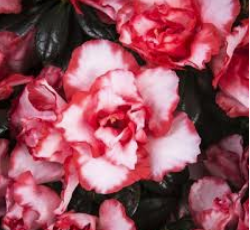 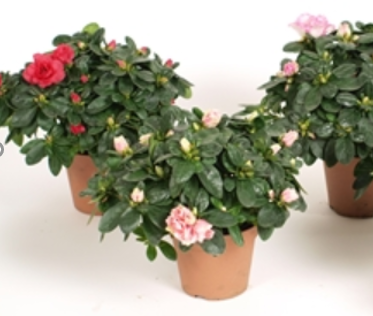 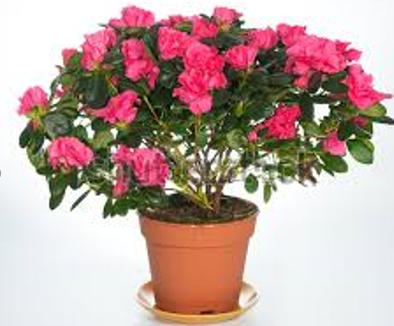 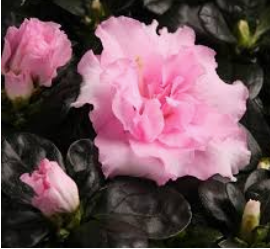 Herkomst/Klimaat: 
China (hoogte)
Tropisch tot gematigd klimaat
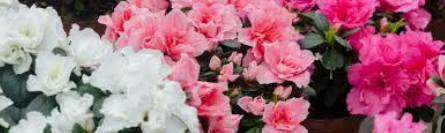 Rosa cultivars						Roos8
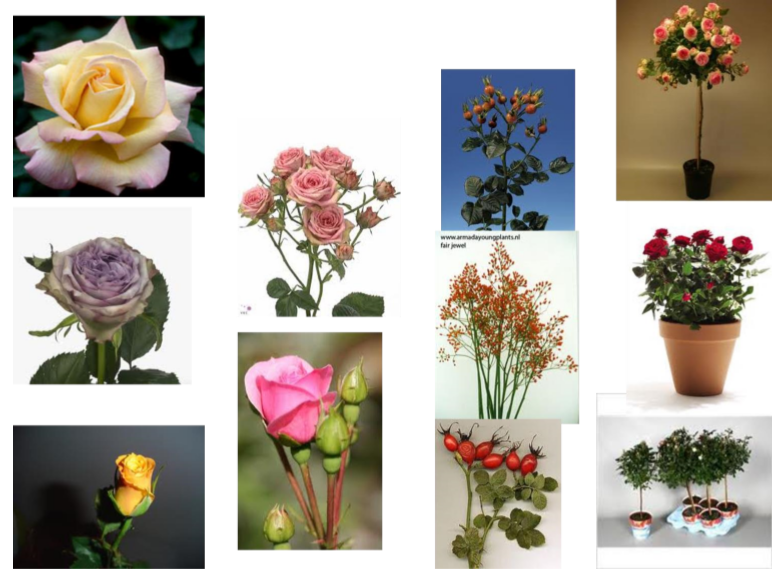 Herkomst/Klimaat: 
China, Afrika
Gematigd zeeklimaat
Saintpaulia (Ionantha Groep)		Kaaps viooltje9
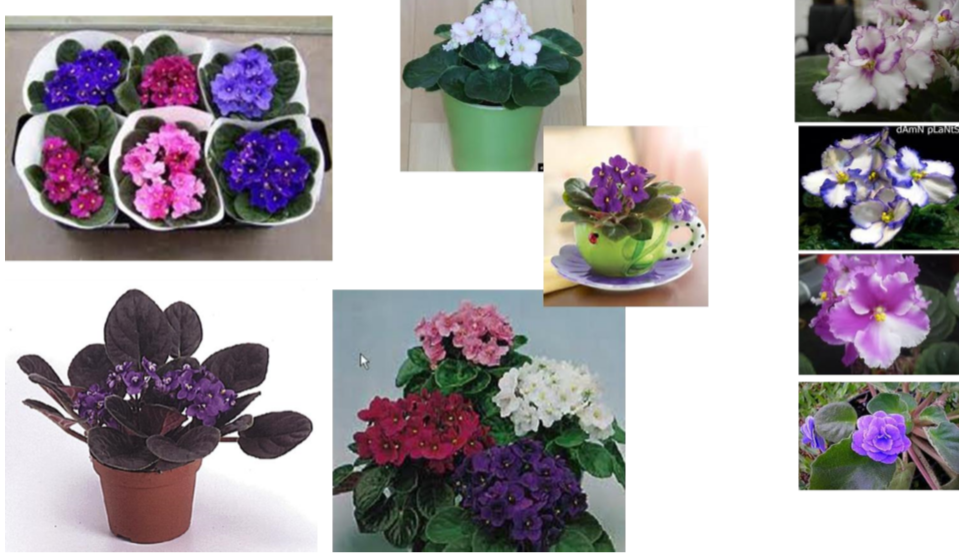 Herkomst/Klimaat: 
 Midden Amerika
Tropisch klimaat
Sansevieria trifasciata ‘Laurentii’	     Vrouwentong10
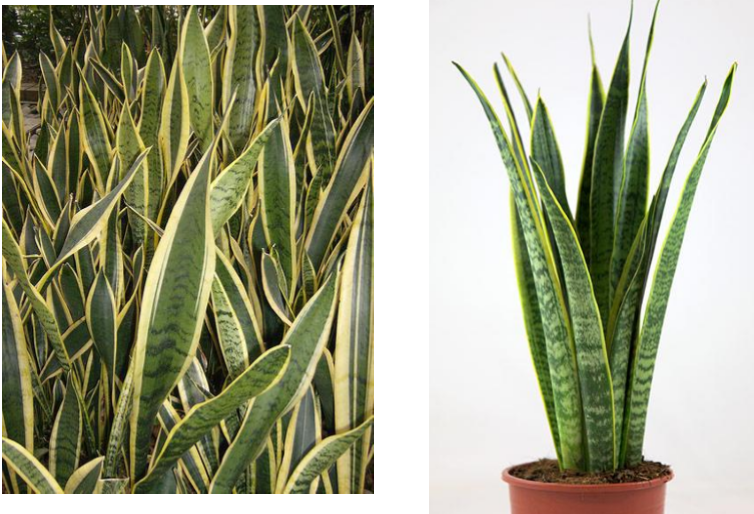 Herkomst/Klimaat: 
 Afrika
Tropisch klimaat
Saponaria soorten				  -			11
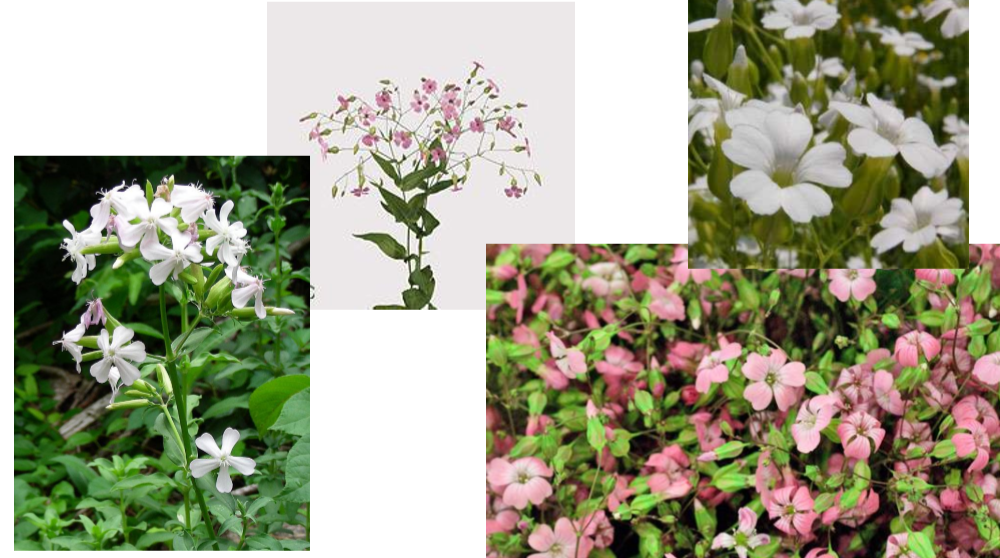 Herkomst/Klimaat: 
Zuid Europa, Zuidwest Azië (hoogte)
(gematigd) Zeeklimaat
Selaginella martensii					-	12
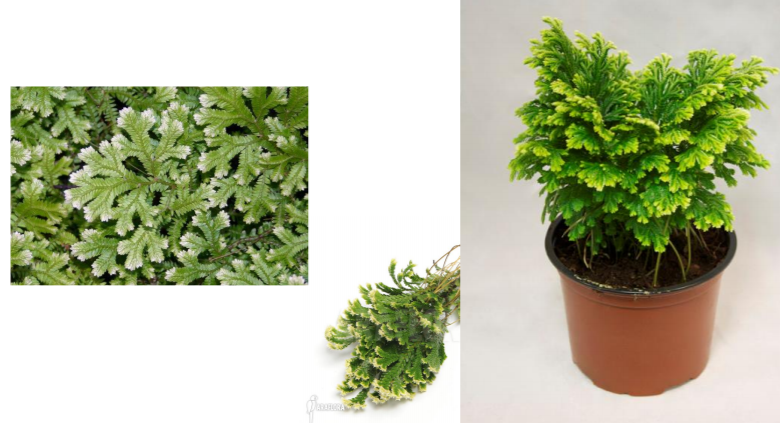 Herkomst/Klimaat: 
 Zuidwest China
Tropisch klimaat
Senecio (Cruentus Groep)				-	13
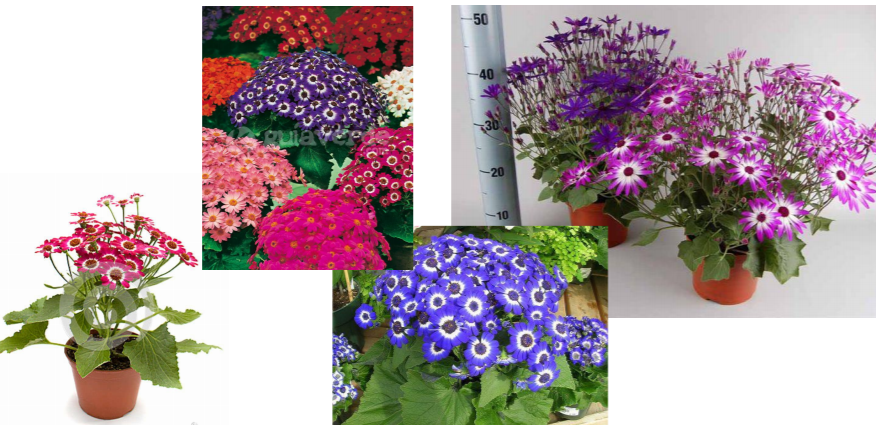 Herkomst/Klimaat: 
 Gematigd klimaat
Skimmia japonica							-	14
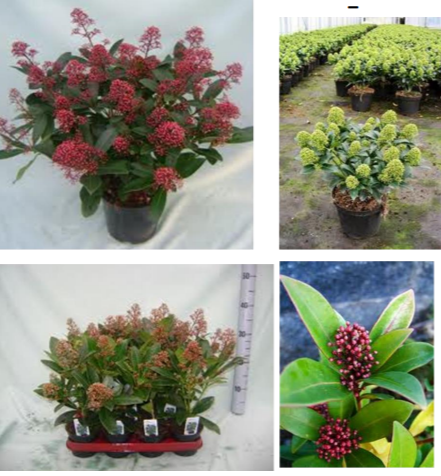 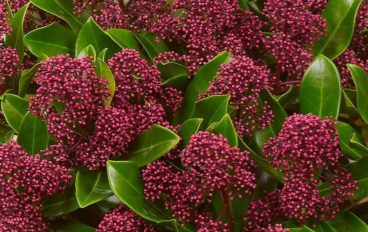 Klimaat: 
 Gematigd tot Landklimaat
Soleirolia soleirolii 				Slaapkamergeluk, 	15
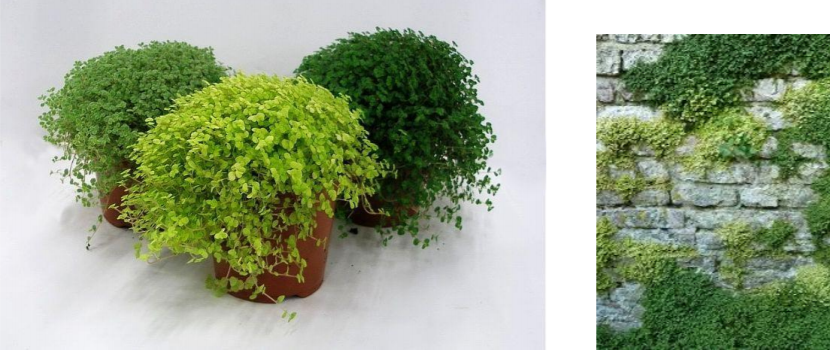 Herkomst/Klimaat: 
 Rondom Middellandse zee gebied
Middellands zeeklimaat tot gematigd klimaat
Solidago cultivars					Guldenroede16
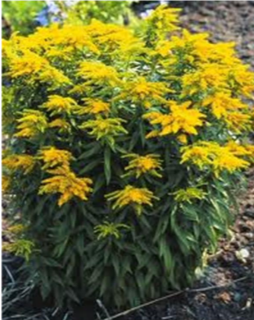 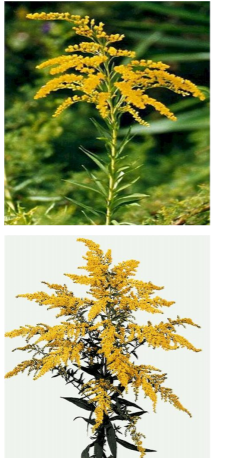 Herkomst/Klimaat: 
 Noord Amerika
Gematigd klimaat
Beoordeling:

Totaal punten = Cijfer
      3,9